РЕФОРМА 
ОБРАЩЕНИЯ С ТВЕРДЫМИ КОММУНАЛЬНЫМИ ОТХОДАМИ
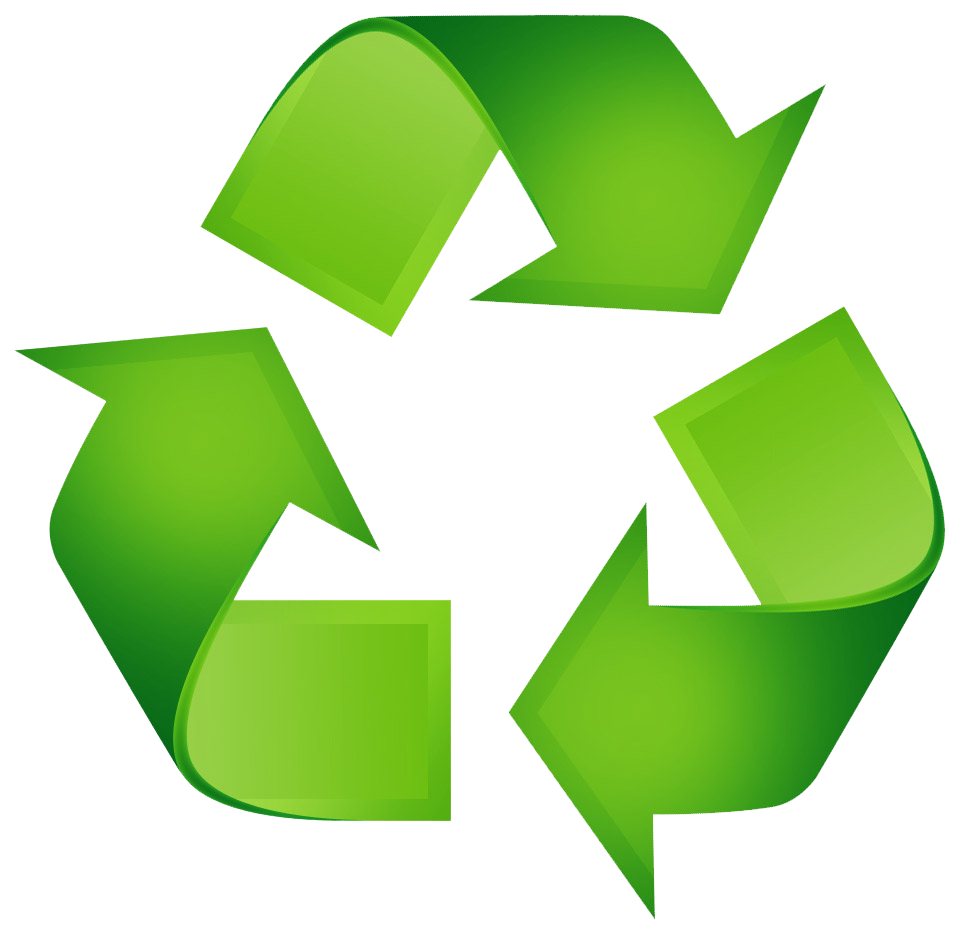 Изменения системы обращения с ТКО
Было
Стало
Оплата взималась исходя из площади квартиры, а в частном секторе — в   зависимости от количества прописанных и по тарифу организации, вывозящей мусор.
Услуга по обращению с ТКО стала коммунальной.
Тариф устанавливает Региональная служба по тарифам ХМАО — Югры.
Оплата взимается, исходя из количества проживающих людей в квартире или доме.
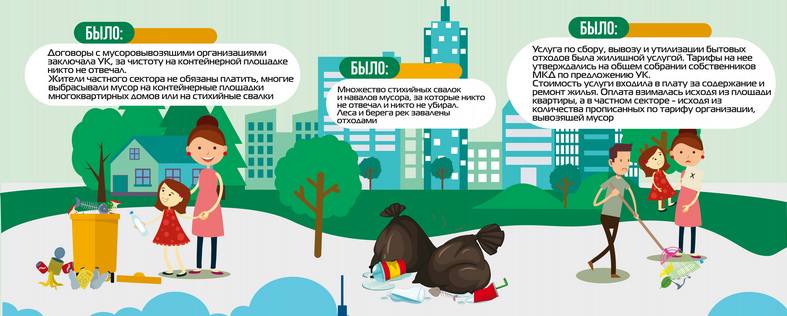 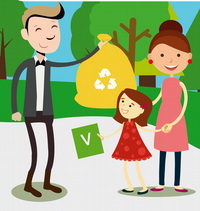 Мусоровоз получал оплату при сборе мусора, мог не доехать до полигона, а свалить мусор в лесу.
Перевозчики оснащены системой ГЛОНАСС и получают оплату после доставки отходов только на полигон.
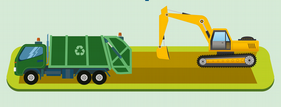 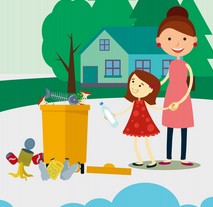 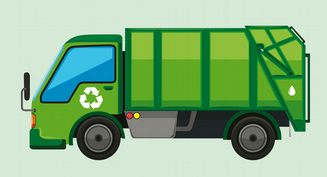 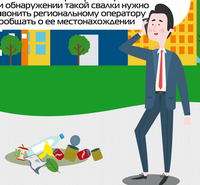 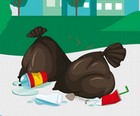 При обнаружении свалки нужно сообщить о ней  региональному оператору.
Леса и берега рек завалены отходами. Несанкционированные свалки, никто не нес ответственности.
Новые возможности для участников системы обращения с ТКО
Создание инфраструктуры переработки ТКО


.
Сегодня
Завтра
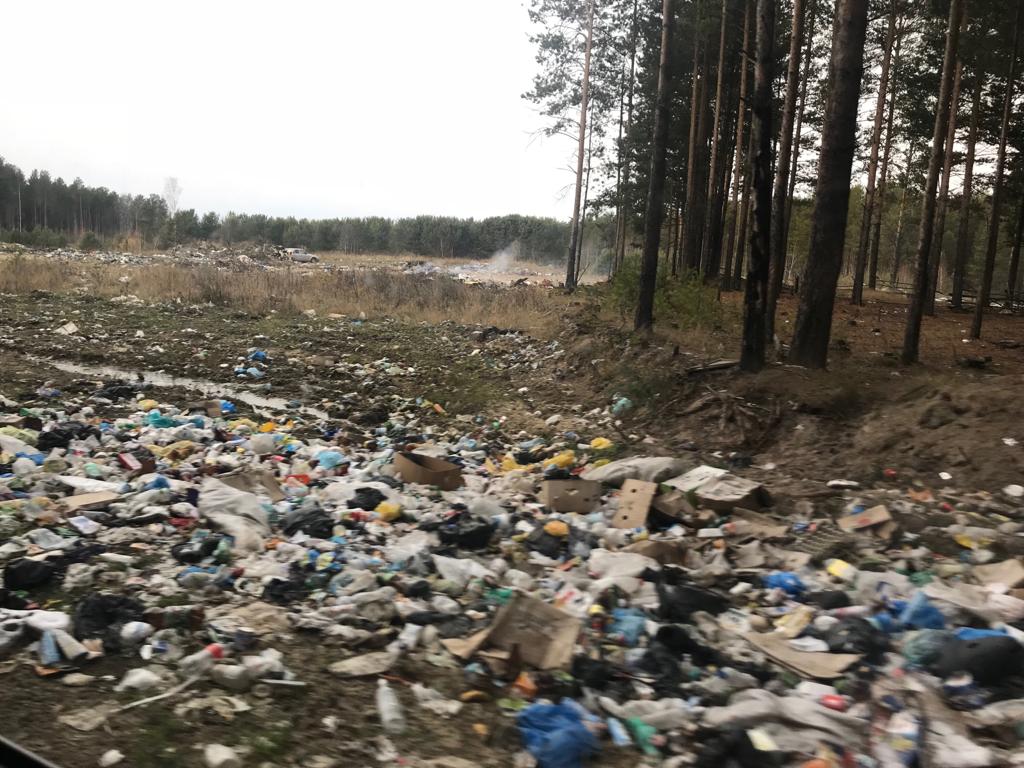 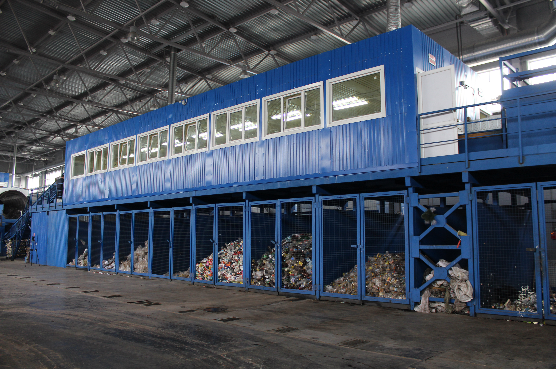 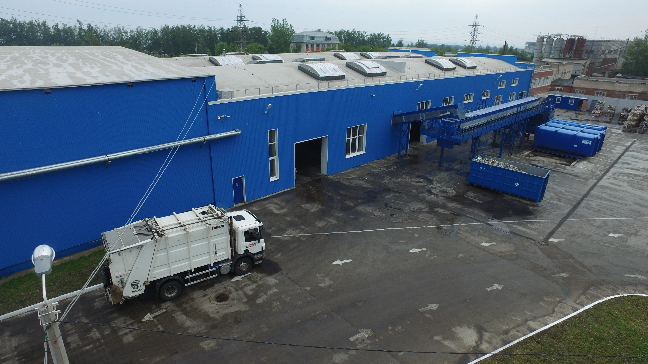 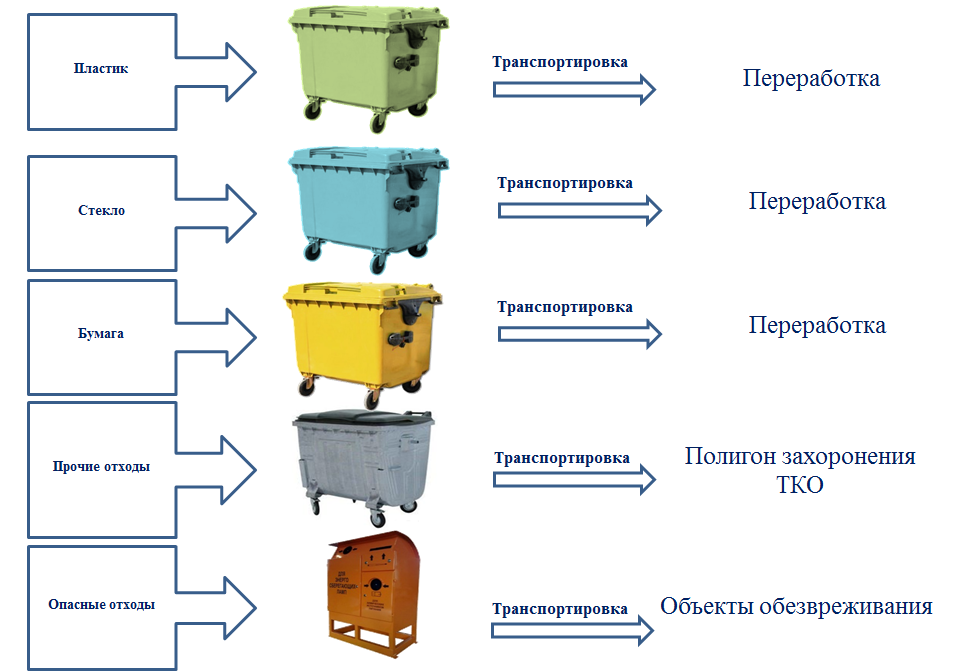 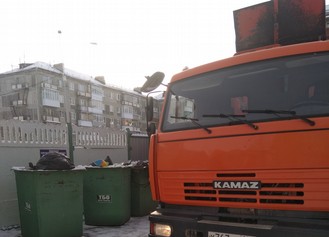 Планы развития системы обращения с ТКО в ХМАО-Югре на 10 лет
5 комплексных межмуниципальных полигонов 
для обработки, обезвреживания и размещения ТКО общей мощностью 600 тыс. тонн в год
г.Нефтеюганск, г.Сургут, г.Нижневартовск, г.Нягань, г.Ханты-Мансийск

7 локальных полигонов 
Белоярский, Березовский, Октябрьский и Ханты-Мансийский районы

77 площадок временного накопления отходов

100% - обеспечение населенных пунктов объектами размещения ТКО

19% - доля утилизируемых отходов

60% - доля обрабатываемых отходов


Ликвидация  572 несанкционированных свалок
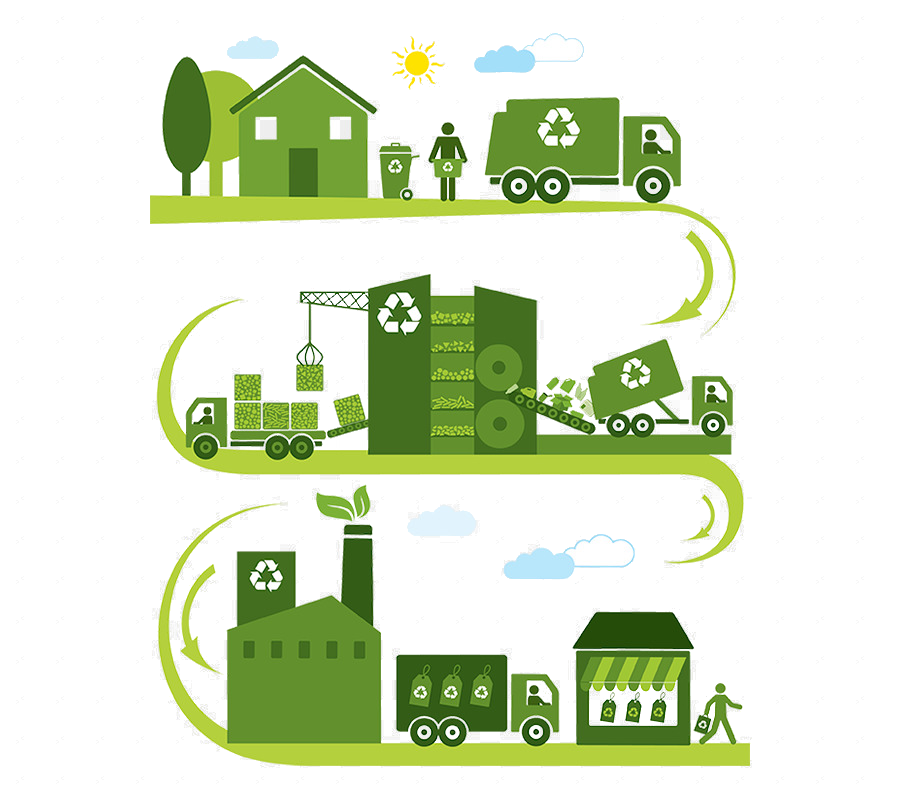 Нововведения для потребителей системы обращения с ТКО
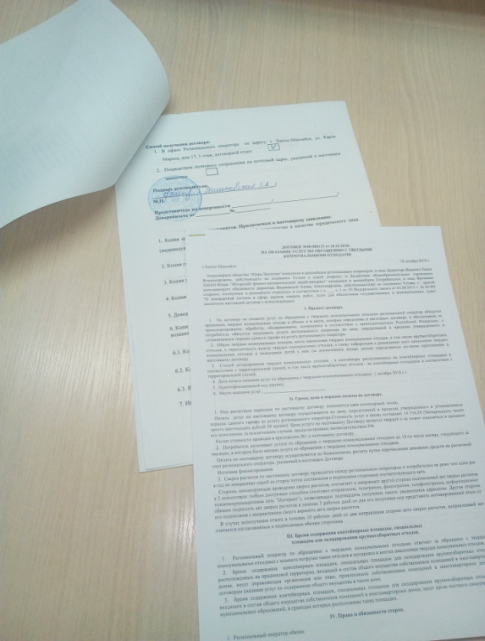 Услуга по обращению с ТКО предоставляется всем, в том числе для частного сектора, плата взымается с людей и не с квадратных метров

  Плата будет рассчитываться путем умножения тарифа на норматив накопления утвержденных муниципалитетами в отношении различных категорий образователей отходов

 Новая строчка в платежке
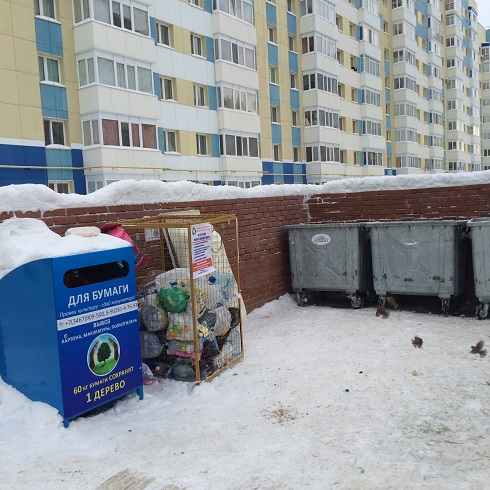 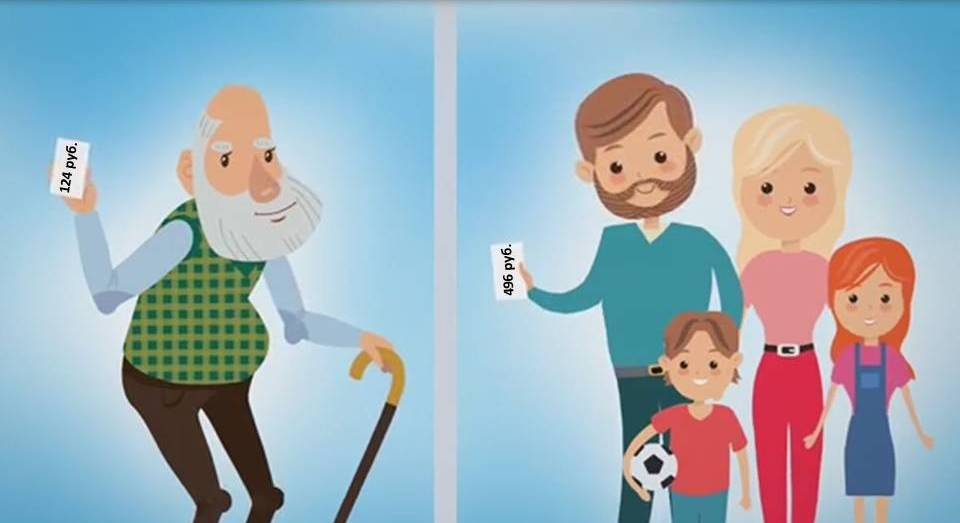 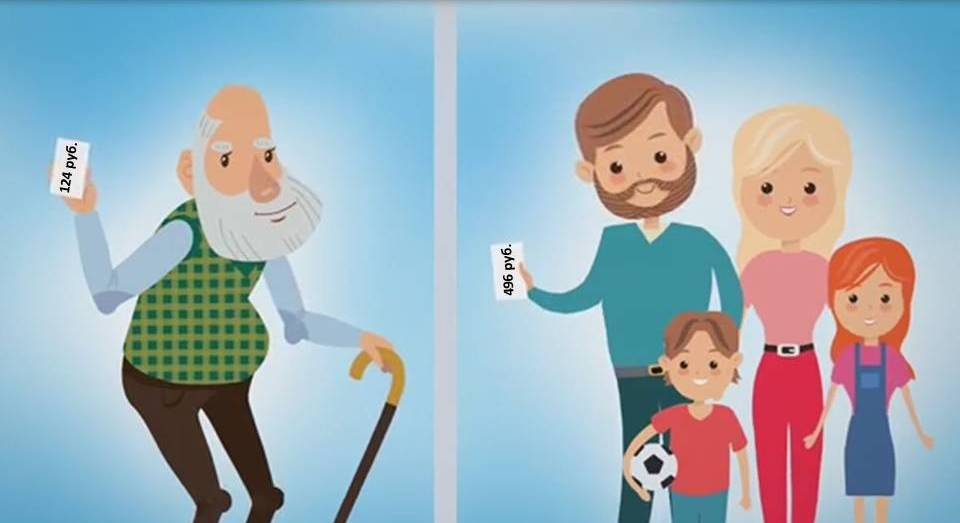 Компенсация расходов по обращению с твердыми коммунальными отходами (ТКО) предоставляется:
инвалидам и участникам Великой Отечественной войны 1941-1945 гг.;
   труженикам тыла;
   лицам, награжденным знаком «Жителю блокадного Ленинграда», ставшим инвалидами;
   бывшим узникам фашистских концлагерей;
   членам семей погибших инвалидов (участников) Великой Отечественной войны 1941-1945 гг. и ветеранов боевых действий;
   гражданам, пострадавшим от воздействия радиации;
   реабилитированным лицам и лицам, пострадавшими от политических репрессий;
   ветеранам труда и лицам, приравненным к ним по состоянию на 31.12.2004;
   ветеранам труда Ханты-Мансийского автономного округа – Югры;
   многодетным семьям;
   инвалидам 1,2,3 групп;
   семьям с детьми-инвалидами.
Центр социальных выплат Югры осуществляет выплату компенсацию в беззаявительном порядке ежемесячно, 
начиная с  месяца, в котором у гражданина появились обязательства по оплате услуги.

В Югре компенсацию за ТКО получат  около 150 000 человек 

В 2018 году выплаты состоялись в  гг. Ханты-Мансийске, Урае, Кондинском районе.
Субсидия на оплату жилого помещения и коммунальных услуг
Предоставляется независимо от принадлежности к льготной категории гражданам, чьи расходы 
на жилищно-коммунальные услуги превышают максимально допустимую долю расходов на оплату 
названных услуг в совокупном доходе семьи (в Ханты-Мансийской автономном округе – Югре – 22%)
Право на субсидию имеют:
пользователи жилого помещения в государственном или муниципальном жилищном фонде;
наниматели жилого помещения по договору найма в частном жилищном фонде;
члены жилищного или жилищно-строительного кооператива;
собственники жилого помещения (квартиры, жилого дома, части квартиры или жилого дома).
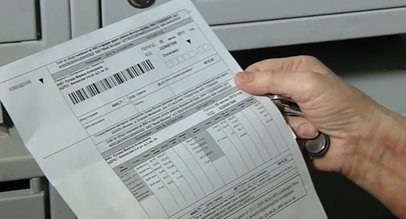 Для каждой семьи размер субсидии определяется индивидуально и зависит от:
доходов семьи;
величины прожиточного минимума (на дату обращения);
расходов на оплату жилого помещения и коммунальных услуг (в том числе и ТКО); 
региональных стандартов стоимости жилищно-коммунальных услуг;
региональных стандартов максимально допустимой доли расходов граждан на оплату жилого помещения и коммунальных услуг в совокупном доходе семьи.
Если документы о платежах за жилое помещение и коммунальные услуги содержат сведения о начислении
 (оплате) за услугу по обращению с ТКО, данные затраты учитываются при расчете размера субсидии.

Субсидия предоставляется сроком на 6 месяцев

Компенсация и субсидия может предоставляться гражданам одновременно
! Для получения компенсации и субсидии необходимо своевременно проводить оплату текущих платежей за жилое помещение и коммунальные услуги.
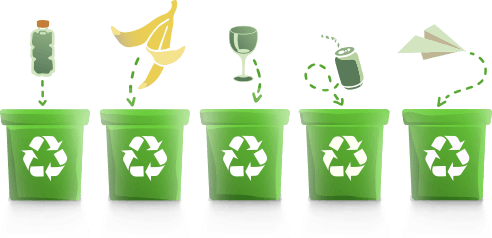 АО «ЮГРА-ЭКОЛОГИЯ» 
 г. Ханты-Мансийск, ул. Карла Маркса, 17, оф.505
+7(3467)31-76-40
E-mail: info@yugra-ecology.ru
www.yugra-ecology.ru